A Few Remarks On The Interaction Of Theoretical Condensed Matter & Physical Mathematics
I will raise a few questions, suggest a few 
potentially  interesting future directions.
Disclaimers
I haven’t been working in this subject for a few years, even though I regard it as one of the most vibrant areas in Physical Mathematics.
So I’m probably pretty uninformed/out of the loop on some important points.
And some of the suggestions I make might be pretty silly.
[Speaker Notes: So you are probably wondering:  why did I agree to be on this panel? Well, I’m wondering the same thing. Indeed, I probably should not 
have agreed, but one thing I was thinking at the time was this:]
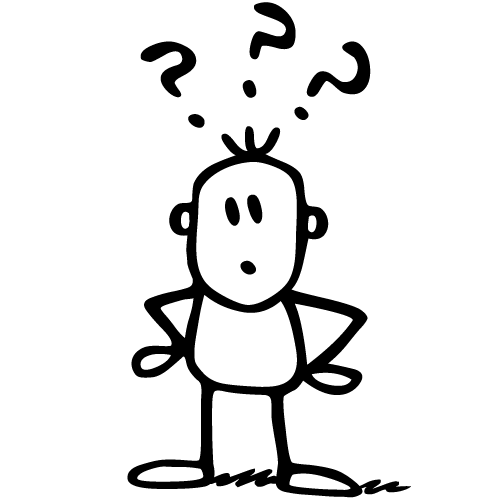 So why did he agree to be on the panel?
What was he thinking ???
ACP(2015)Working group – expert opinions.
Birthday questions: Haldane, Freedman, Seiberg.
Two suggestions for interesting future directions.
Questions From An Aspen/Harvard Working Group
Dan Freed, Mike Freedman, Matt Hastings, Mike Hopkins, Anton Kapustin, Alexei Kitaev, Constantin Teleman
How to relate three distinct approaches to the mathematical classification of ``SRE’’ or ``invertible’’ topological phases.
Boundary conditions in topological field theory:  When does a SRE phase only allow gapless boundary conditions?
Questions related to lattice realizations of topological phases.
[Speaker Notes: I was lucky enough to be part of a working group on topological phases that met at the ACP in summer 2015 and at Harvard just last January.  The other members of the working group were …    So while I’ve been out of the loop these people definitely are not so you might be interested in what THEY find interesting.]
First Approach: Lattice
Second & Third Approaches: TFT
Freed-Hopkins PROVE  a mathematical theorem classifying ``reflection positive extended invertible topological field theories’’  and produce a very closely related answer, using somewhat more elaborate ideas from bordism theory.
20-20 hindsight: Agreement of Kapustin and Freed-Hopkins is not that surprising since an ``invertible topological field theory’’ is essentially a formalization of what one ought to mean by a ``classical topological field theory’’.
[Speaker Notes: In fact, Freed and I actually were the ones that introduced the idea of an 
``invertible topological field theory’’ in the first place and what we had in mind was precisely that: formalizing topological terms in the Lagrangian.]
The Big Gap
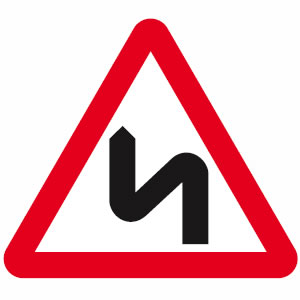 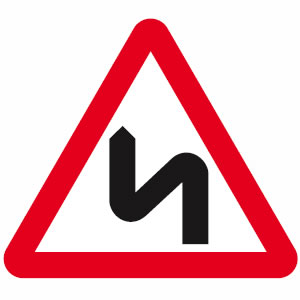 Relating the lattice approach to the field theory 
approach faces some  challenges:
Technically hard to define precisely the correct spaces 
of locally gapped lattice Hamiltonians with SRE ground state.
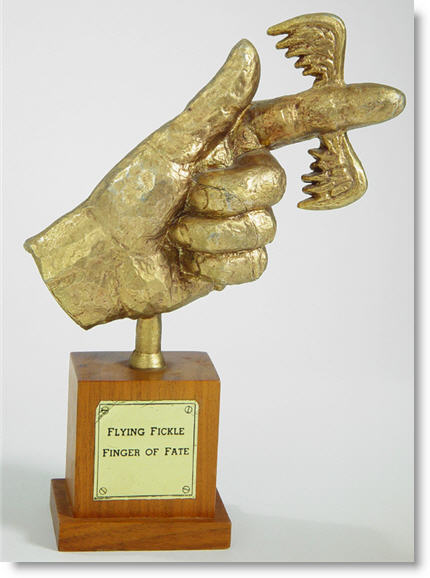 3d codes of Haah?
Field theory versions of 
nonabelian Dijkgraaf-Witten models?
Needed: Theory of Interfaces Between Topological Field Theories
When does a gapped phase (i.e. a TFT) only have gapless boundary conditions?
Examples
Gapless modes at boundaries of topological
 insulators and superconductors.
Clarification Needed: Abelian Chern Simons
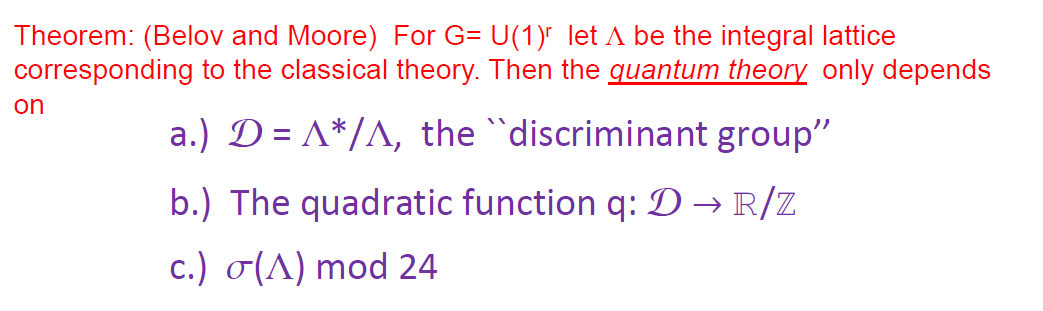 Freed-Hopkins-Lurie-Teleman: Claim to construct the entire 3-2-1-0  
             extended TFT but have MORE boundary conditions than 
                      Kapustin-Saulina (but they seem a little exotic).
Three Birthday Questions
Haldane 60: 2011
Freedman 60: 2011
Seiberg 60: 2016
From HaldaneFest talk 2011
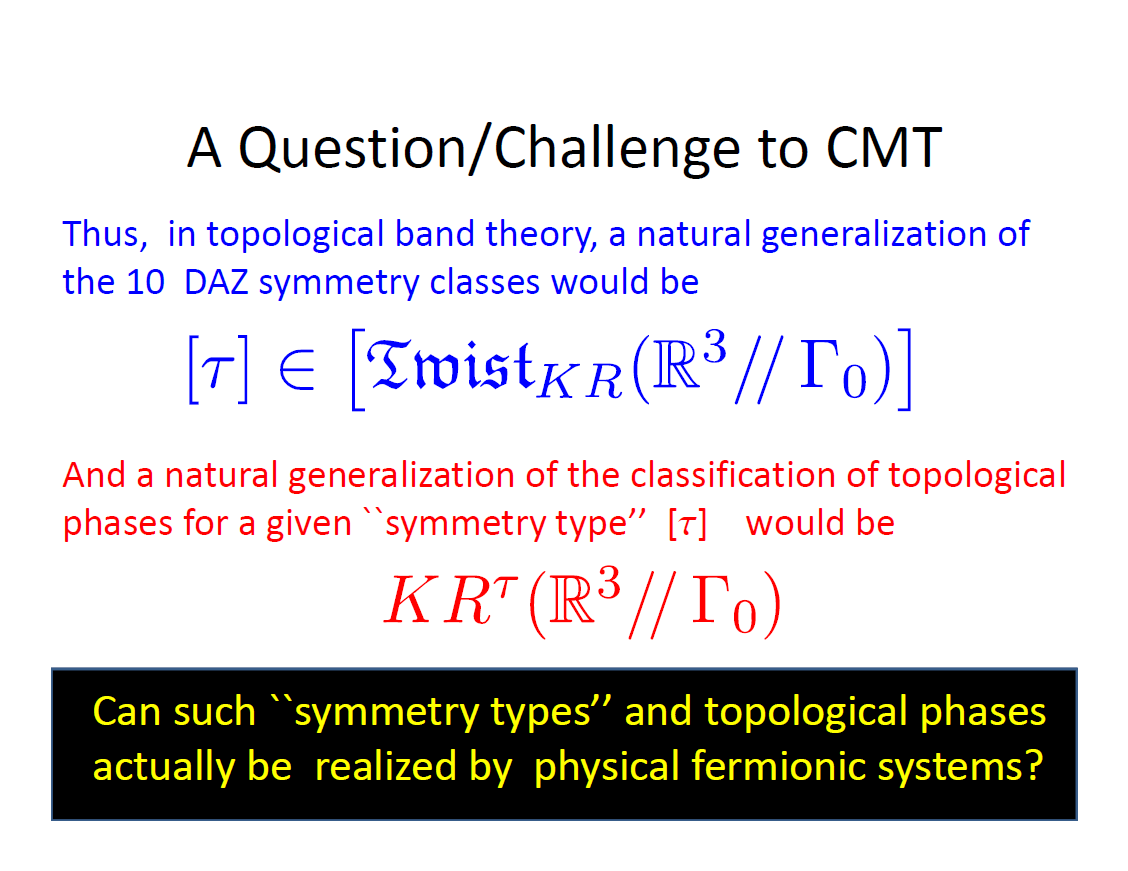 A Question From FreedmanFest 2011
Can Khovanov homology of knots and links be usefully applied to generalize Kitaev’s idea for fault-tolerant 
quantum codes using topological phases of matter?
Realization In Recent Literature?
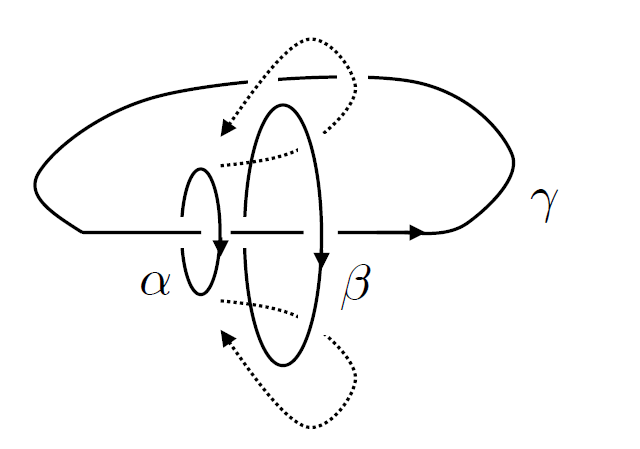 Michael Levin and Chengie Wang  
1403.7437
Chao-Ming Jian and Xiao-Liang Qi
1405.6688
Pavel Putrov,  Juven Wang, Xiao-Gang Wen,  and Shing-Tung Yau:   1602.05951, 1612.09298
A Point From SeibergFest 2016:
Given a continuous family of Hamiltonians with a gap in the spectrum there is, in general, not one Berry connection, but rather a family of Berry connections.
This can have physical consequences: 
  I will illustrate that using examples 
    from topological band structure.
But the general remark should 
    have broad applications.
14
Two Possible New Directions -1/2
Modular tensor categories have had very little impact on 
string theory itself.  (Despite the original motivation.)
Of course, they have played an important role in mathematics (VOA theory, knot theory, 3-manifold invariants)  and in topological phases of matter.
(Rather surprisingly they played an important role in 
supersymmetric field theory just in the past few years.)
Can recent work on topological phases and generalizations 
of modular tensor categories be usefully applied to CFT ?
Example: There is interesting recent work on 
``G-crossed braided tensor categories’’ .  [Barkeshli, et. a.l.]
Does it shed any useful insight into orbifold theories?
I realized only recently (with Jeff Harvey) that actually our 
knowledge of consistency conditions for asymmetric orbifolds 
is rather incomplete. Maybe the new ideas in the theory 
of topological phases can give a complete solution to this 
old problem.
We started to work this out with Nati Seiberg …..
Still, it seems a good project and there is plenty to do here.
Possible New Directions – 2/2
Will C* algebras and noncommutative geometry 
play a more dominant role in the theory of
topological phases?
Haldane:  Noncommutative coordinates in Laughlin ``wavefunctions’’
Bellissard et. al. :  Noncommutative geometries associated to homogeneous but aperiodic media.